Mathematics
Downloadable resource - 
Checking the solution of simultaneous equations
Ms Bridgett
‹#›
Who is correct?
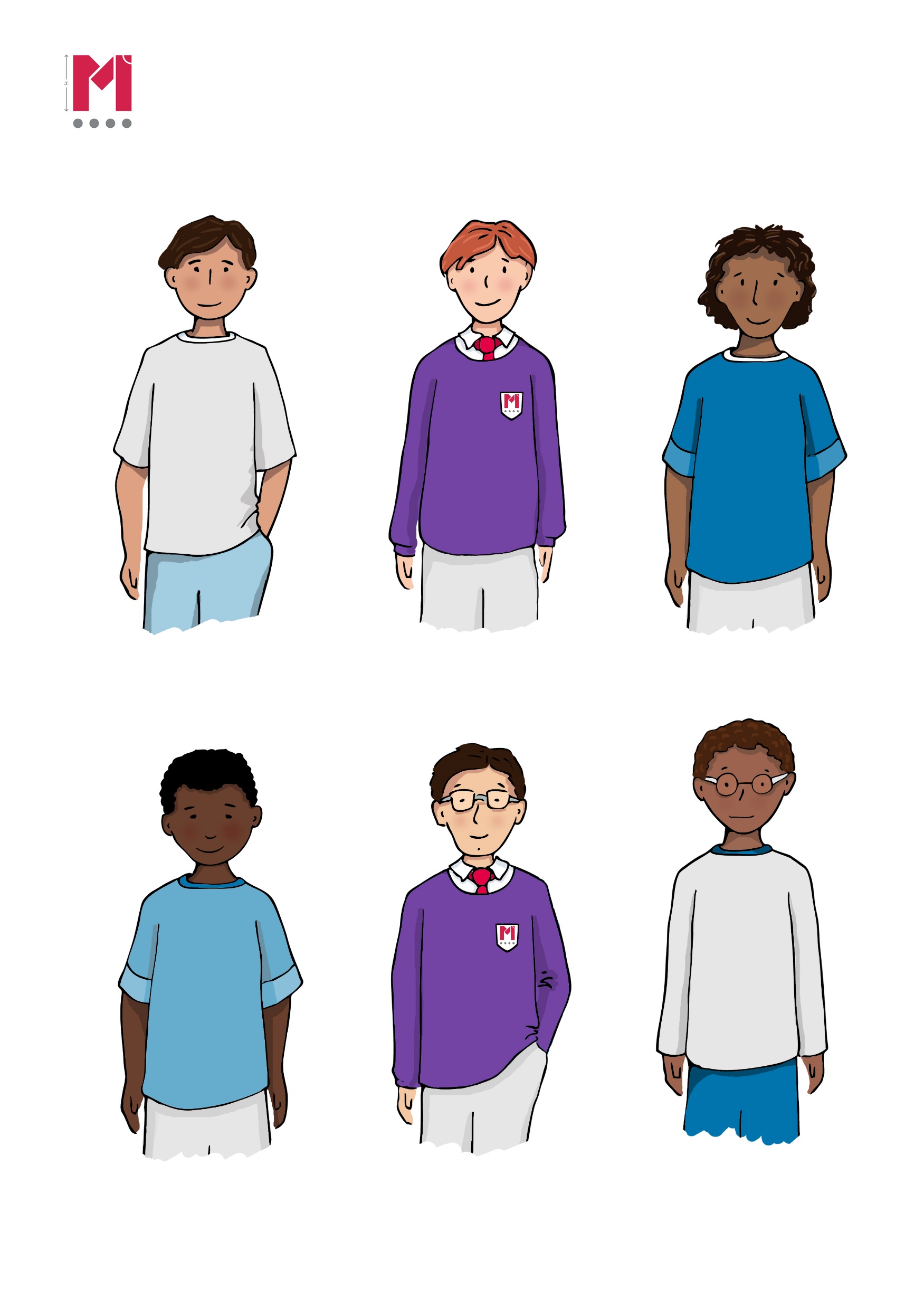 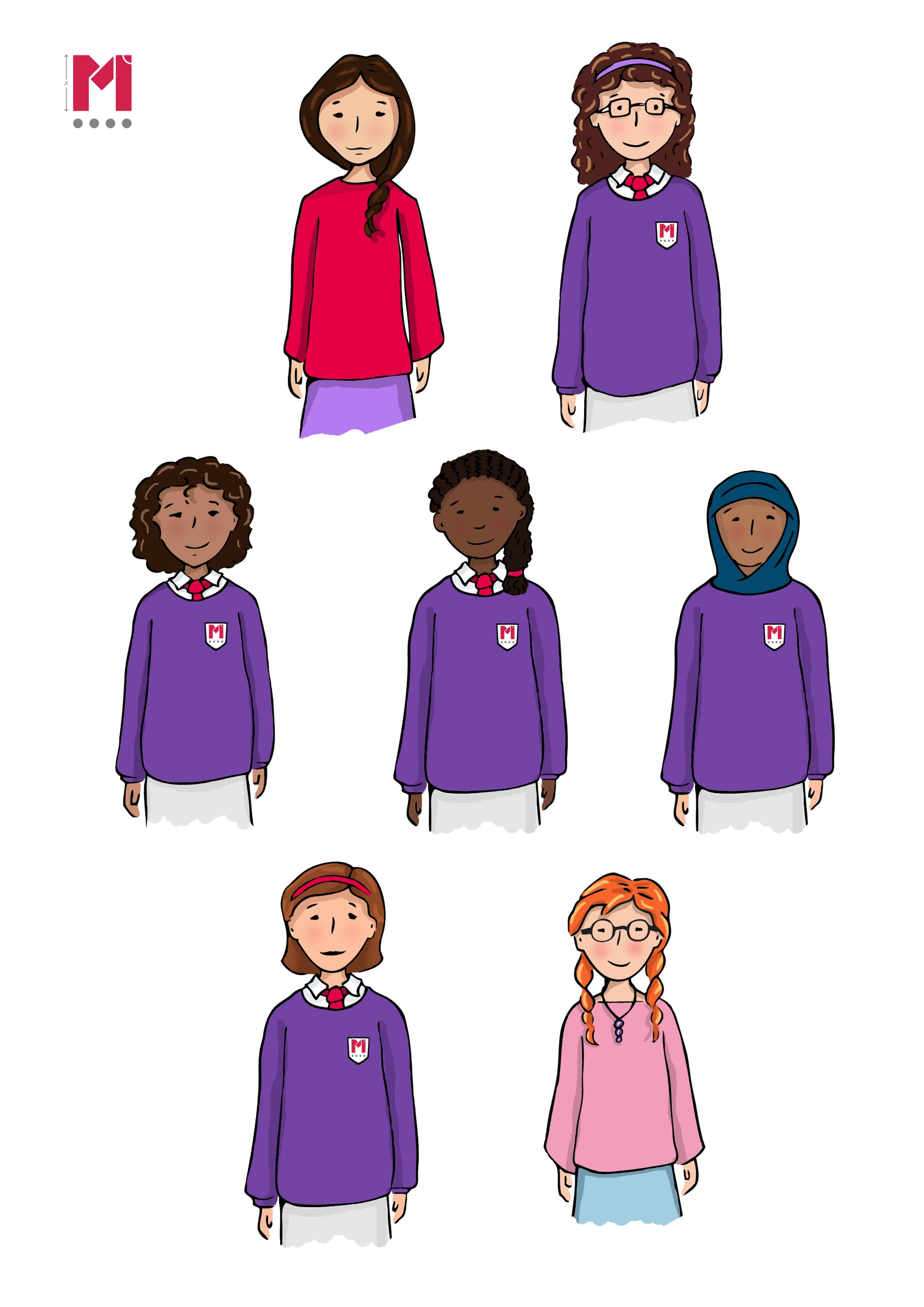